KETUBA JEVREJSKI BRAČNI UGOVORZBIRKA JEVREJSKOG ISTORIJSKOG MUZEJA,beograd
Spisak stvari koje Gos-ca Sofija dobija od svoga roditelja g. Isaka B. Arona trg. iz Beograda kao Darovi Devojački, a koje nosi kao miraz svom zaručniku g. Leonu Beraha trg. iz Filipopolja u Bugarskoj i to:
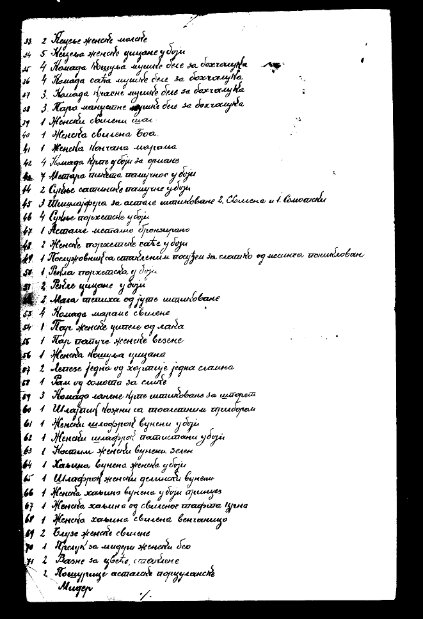 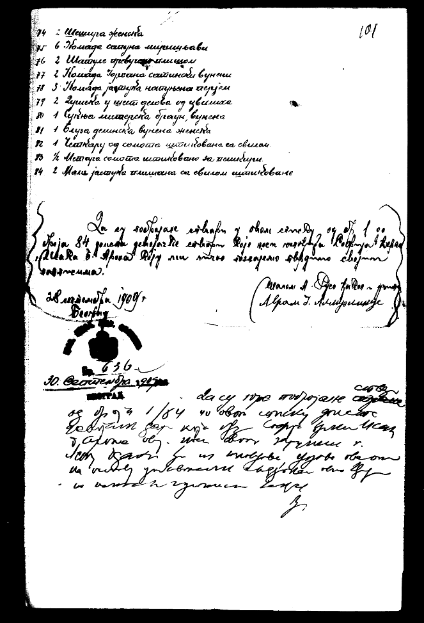 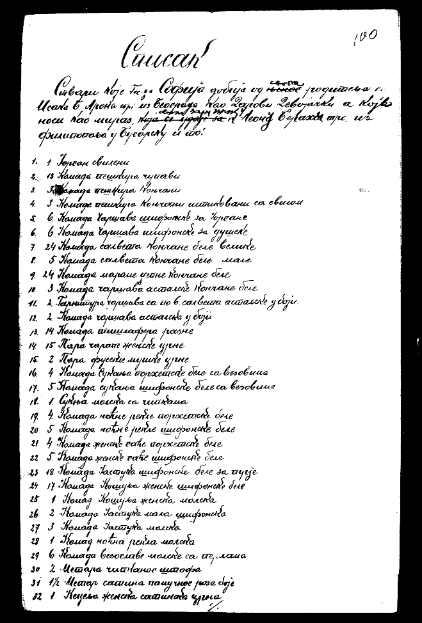 ... dana u nedelji, ... dana meseca ..., ... godine od postanja sveta, prema načinu računanja (vremena) ovde u svetoj zajednici u gradu ..., ..., Bog da je počuva, mladoženja ... sin ... i ... rekao je devici ... ćerki ... i ...: “Budi mojom suprugom prema zakonu Mojsija i Izraela. Ja ću raditi, poštovati te, hraniti i izdržavati prema običaju jevrejskih muževa koji verno rade, poštuju, hrane i izdržavaju svoje supruge. Daću ti onoliko koliko pripada devicama, dvesta srebrnih zuzim, što ti pripada prema propisu Tore, kao i hranu, odeću, sve što je potrebno za život i ispunjavaću svoje bračne dužnosti, sve prema opšteprihvaćenom običaju.”
	Gospođica ... se složila i postala je njegova supruga. Miraz koji je donela iz doma svog oca, bilo da je u srebru, zlatu, nakitu, odeći, kućnom nameštaju ili posteljini, gospodin ..., naš mladoženja, prihvatio je da je sve to u vrednosti sto srebrnih zekukim.
	Naš mladoženja, gospodin ... se složio i svojevoljno dodao još sto srebrnih zekukim na već pomenutih sto, što sada zajedno iznosi dvesta srebrnih zekukim.
	Gospodin ..., naš mladoženja je objavio: “Obaveze koje proizlaze iz ovog bračnog ugovora, ovog miraza i ove dodatne sume, prihvatam na sebe i na moje naslednike nakon mene. One mogu biti naplaćene od najboljeg dela svojine i imovine koje posedujem pod nebesima, bilo da već posedujem (taj imetak) ili ću posedovati u budućnosti. (To uključuje) imovinu koja je pod hipotekom i imovinu koja nije pod hipotekom. Sve to može biti založeno i zagarantovano kao zalog za isplatu ovog bračnog ugovora, ovog miraza i ove dodatne sume. (To može biti uzeto) od mene, čak i od košulje s mojih leđa, za vreme mog života i nakon mog života, od danas pa doveka.”
	Obaveze ovog bračnog ugovora, ovog miraza i ove dodatne sume je prihvatio gospodin ..., naš mladoženja, prema najstrožoj primeni svih venčanih ugovora i dodatnih suma koji su uobičajeni za ćerke Izraela, prema propisima naših mudraca, neka je blagoslovena uspomena na njih. (To neće biti) isprazna misao i puki uzorak dokumenta.
	Mi smo učinili kinjan sa gospodinom ... sinom ... i ..., našim mladoženjom, za gospođicu ... ćerku ... i ..., devicu, u vezi svega gore napisanog i rečenog, sa odgovarajućim predmetom koji se koristi za kinjan. Sve je punovažno i potvrđeno.

Potpisi dva svedoka:                                                                           kinjan – zvanično prihvatanje uslova ketube od mladoženja
ILUMINIRANE KETUBE
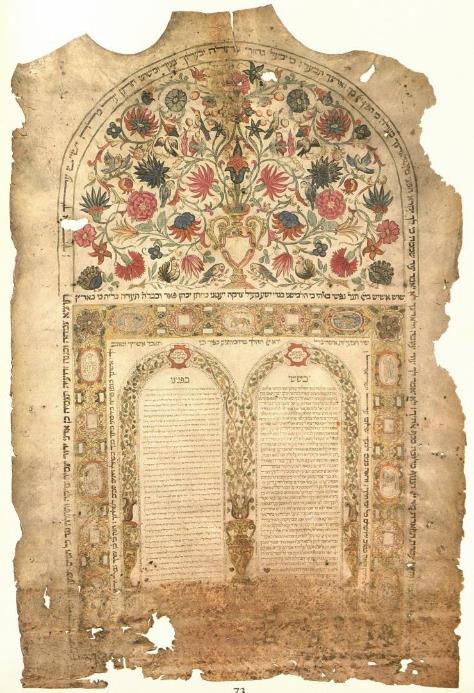 Ankona, 1652.

mladoženja je Avram Uziel iz Kandije
mlada je Simha Halevi iz Mondolfa 
pergament, 100x68 cm
poklon porodice Morpurgo-Mladinov, 1974.
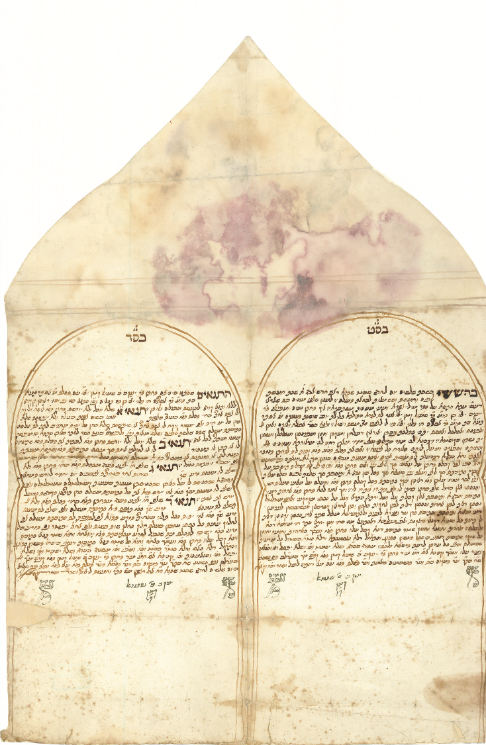 Sarajevo, 1746.

mladoženja je Jakov Katan, sin rabija Katan Šmuela 
mlada je Estera Talvi, kći Avrahama Talvija
papir, 49,5x33,8 cm
poklon Avrama Atijasa (Split), 1977.
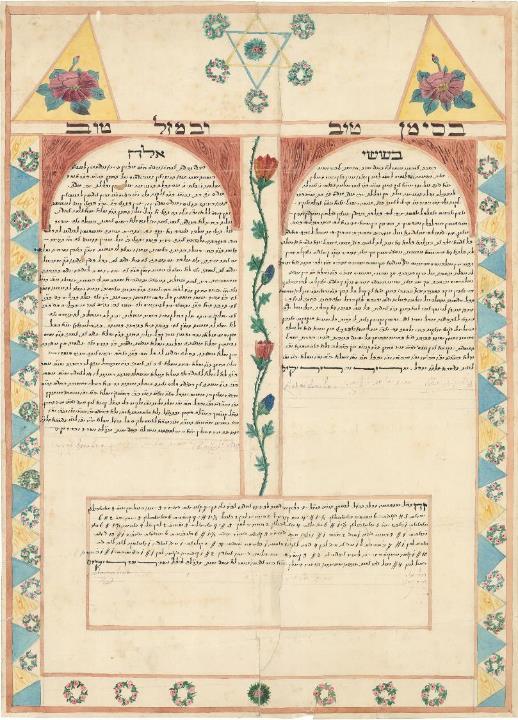 Zemun, 1842.

mladoženja je Ašer Šlomo Đerasi
mlada je Mirjam, kći Alkana Halevija
papir, 58,2x42,5 cm
?, ?
papir, 49x68 cm
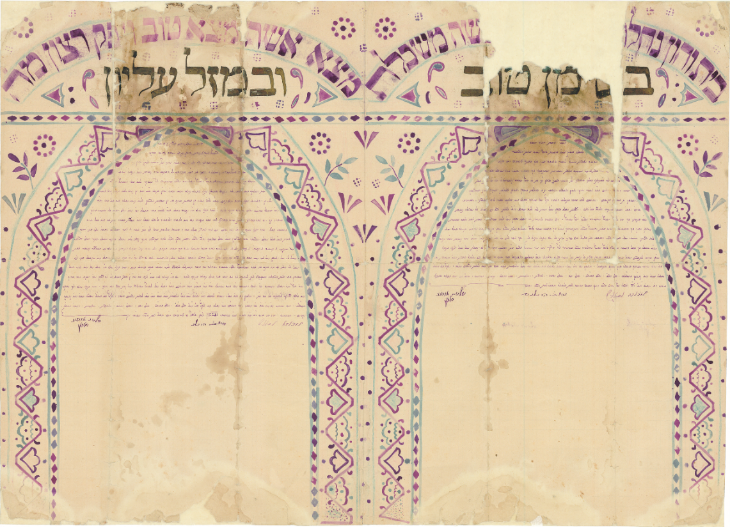 RUKOM PISANI dokumenti bez dekoracije
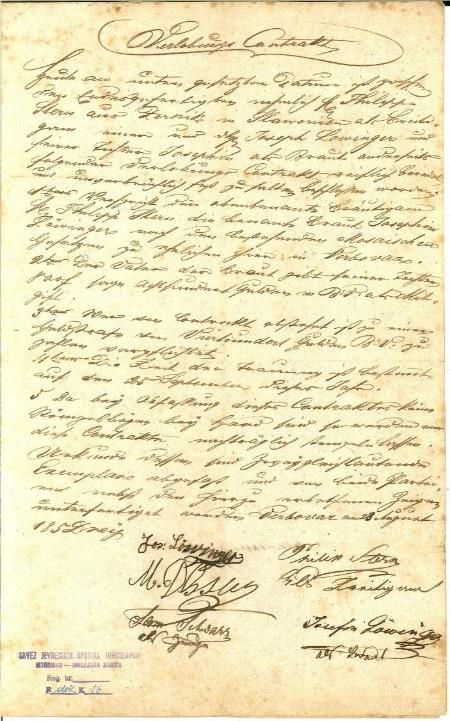 Vukovar, 1853.

mladoženja je Filip Štern iz Cernike 
mlada je Josephina Lövinger, kći Jozefa Lövingera
mastilo na hartiji, 42,4x34,1 cm
poklon Vere Erlich Stein, 1958.
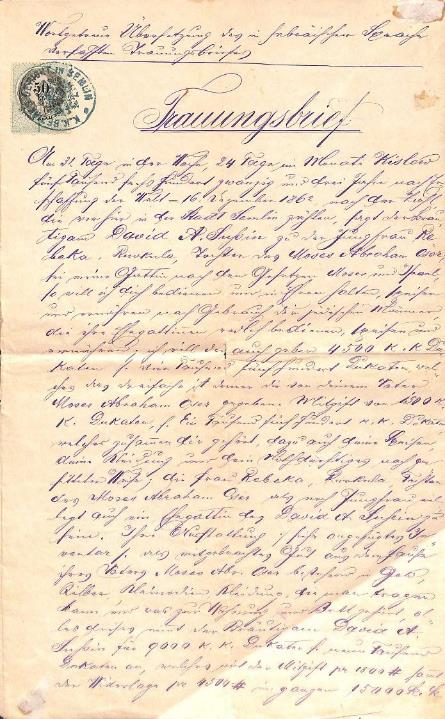 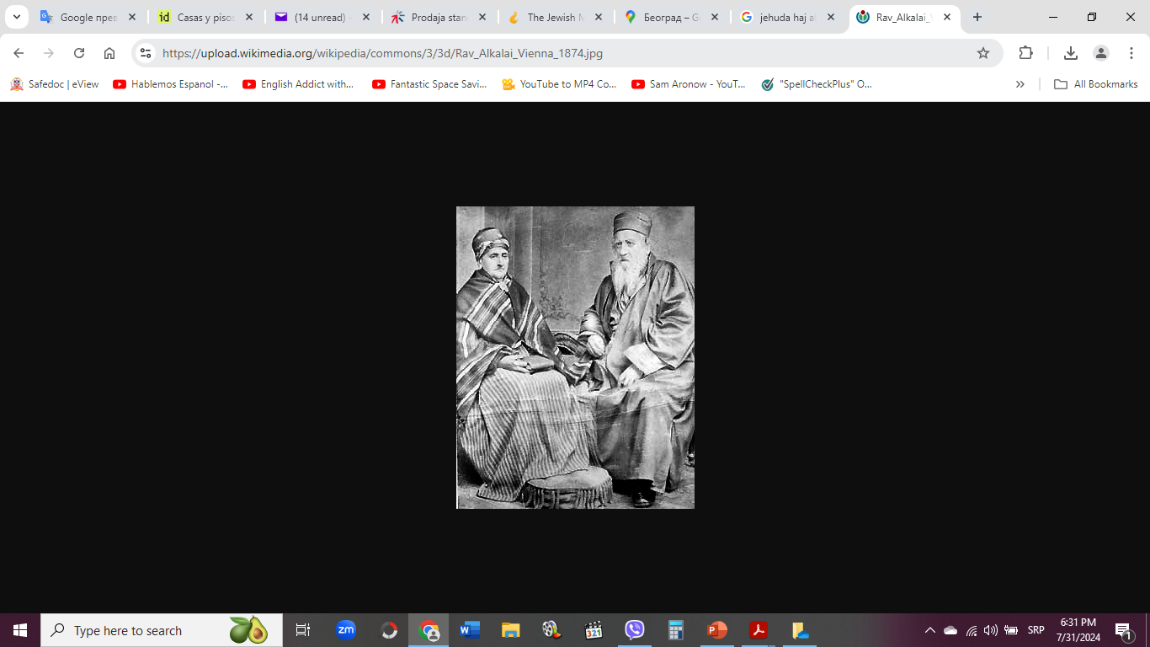 Zemun, 1862.

mladoženja je David A. Suzin
mlada je mlada Rebeka Ruvkula Ozer, kći Mozesa Abrahama Ozera
mastilo na hartiji, 34x21,2 cm 
jezik je nemački
ima inventar stvari koje se unose u brak i priključen venčani list izdat 1878. 
na venčanju je bio prisutan i rabin Jehuda Haj Alkalaj
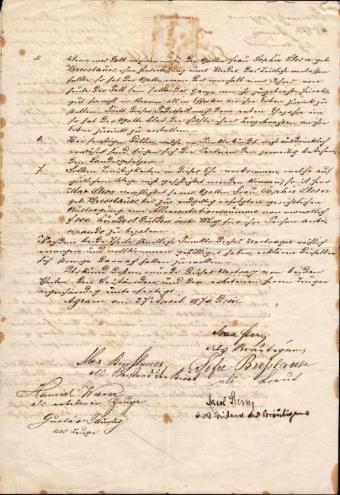 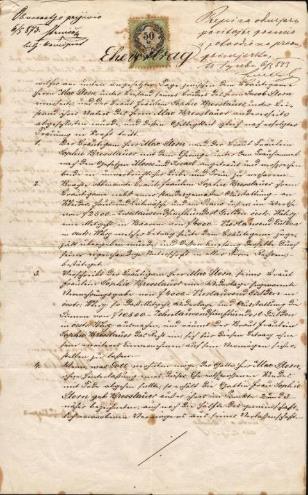 Zagreb, 1870.

mladoženja je Max Stern
mlada je Sophie Bresslauer
mastilo na hartiji, 34x21,2 cm
tekst ugovora ima 7 tačaka
poklon Poklon Branka Polića (Zagreb), 1976.
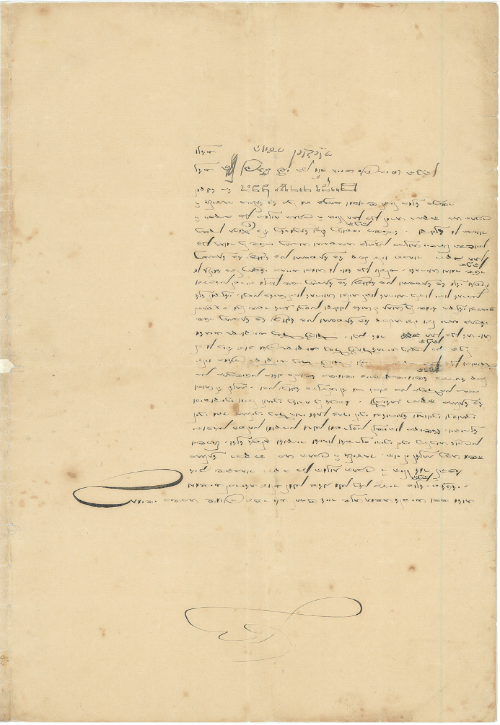 Dunapataj, 1890.

mladoženja je Jakov ben Hilel
mlada je Rifka, kći rabi Eliezera 
mastilo na hartiji, 42x34 cm
poklon Tereze Čakić (Split), 1977.
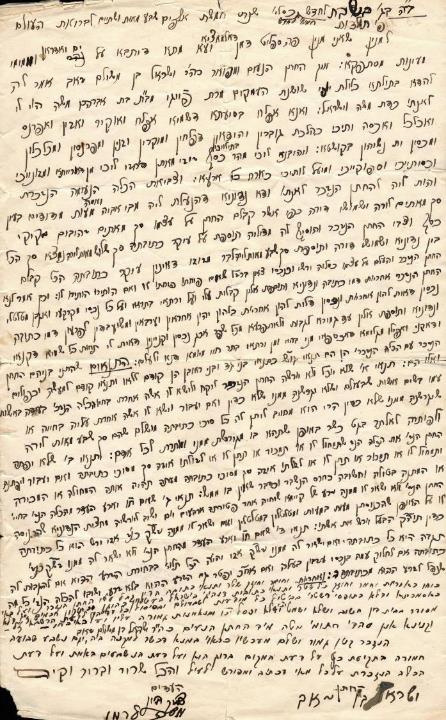 Split, 1941. 

mladoženja je Oto Keršner
mlada je Flora Friedmann
mastilo na hartiji, 33,9x20,9 cm
ketubu je napisao mladin otac
poklon Flore Keršner (Friedmann), 1981.
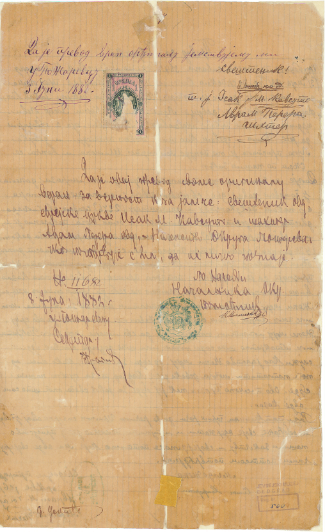 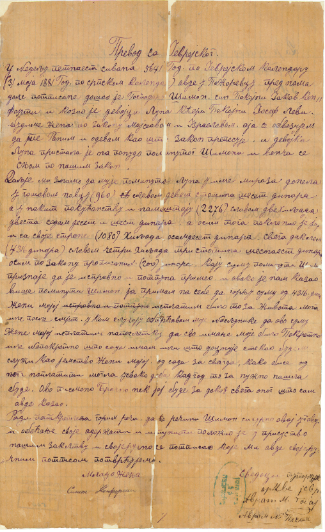 Požarevac, 1882.

prepis i prevod ketube sa hebrejskog na srpski jezik
mladoženja je Šimon Konforti
mlada je Luna Levi
mastilo na hartiji, 34x21 cm
ŠTAMPANE ILUSTROVANE KETUBE
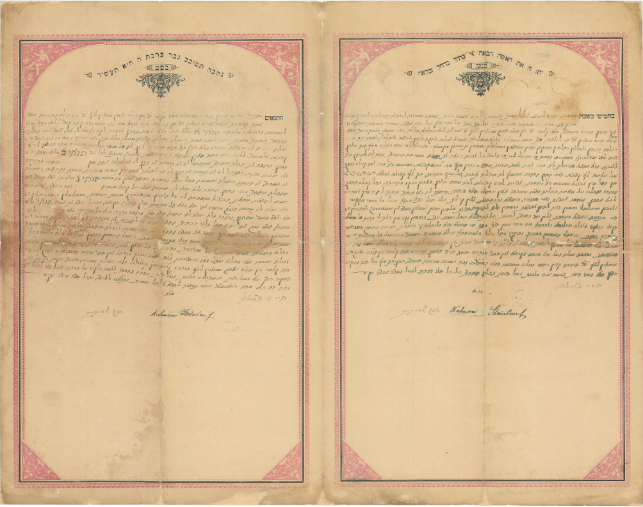 mastilo na hartiji, 46x59 cm 
svedok je Kalman Stainlauf
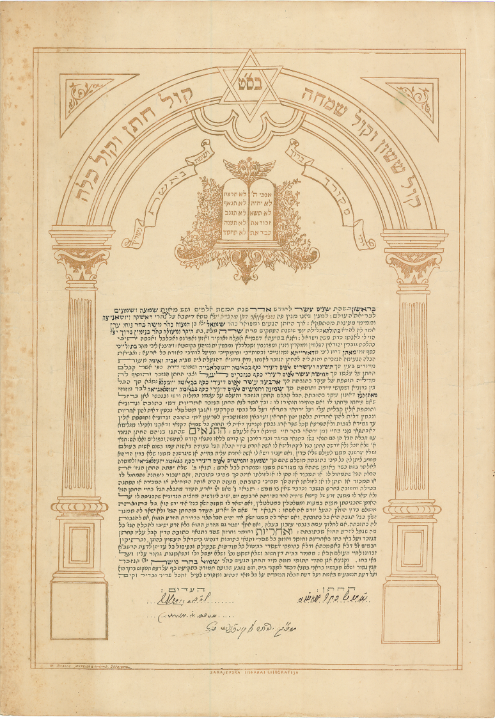 Novi Pazar, 1928.

mladoženja je Šemuel Beraha, sin pok. Moše Beraha 
mlada je Sara Baruh, kći Benjamina Baruha 
50x34,5 cm
autor M. Altarac
štampa Jevrejska opština Sarajevo
poklonio dr Isak Albahari (Zemun), 16. oktobar 1979.
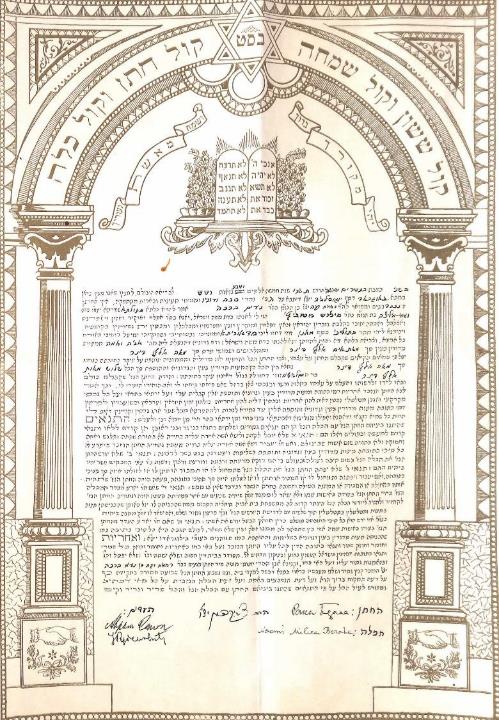 mladoženja je Raka Gedalja
mlada je Naomi Milica Beraha
58,2x42,5 cm
autor M. Altarac
štampa Jevrejska opština Sarajevo
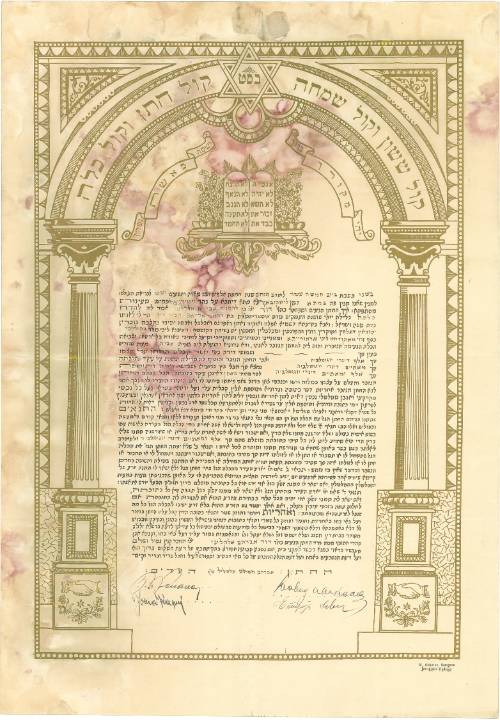 Leskovac, 1936.

mladoženja je David Alkalaj, sin Avrama
mlada je Estreja Levi, kći Elijasa
49,5x34,8 cm
autor M. Altarac
štampa Jevrejska opština Sarajevo
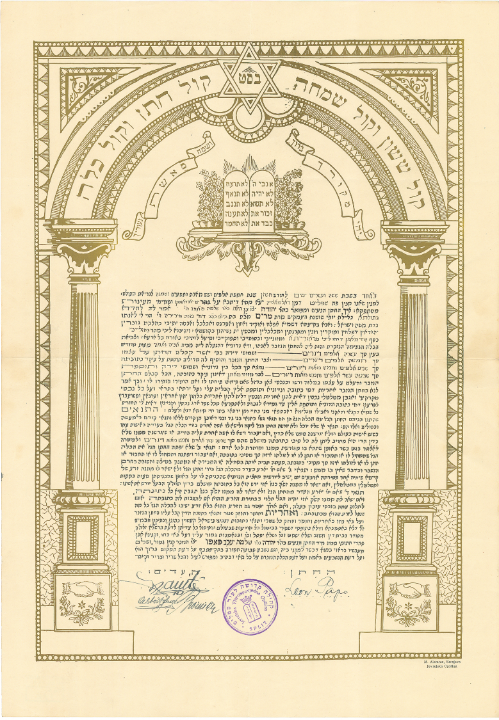 Split, 1937.

mladoženja je Jehuda Papo, sin Šeloma Papo 
mlada je Mirjam Perera, ćerka Davida Moše Perera
50x35 cm
autor M. Altarac
štampa Jevrejska opština Sarajevo
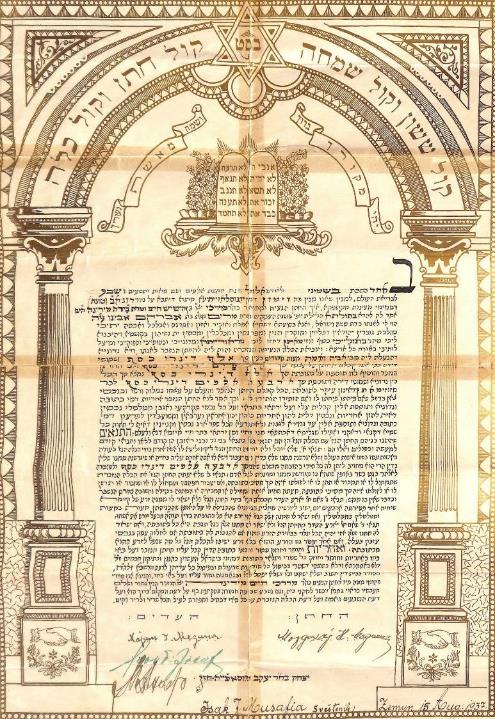 Zemun, 1937.

mladoženja je Mordohaj Marko Medina
mlada je Mirjam (rođena kao Ljubica Antonović)
49,5x35 cm
autor M. Altarac
štampa Jevrejska opština Sarajevo
Poklonio Hajim Medina (Tuzla) 2023., sin Mordohaja i Mirjam
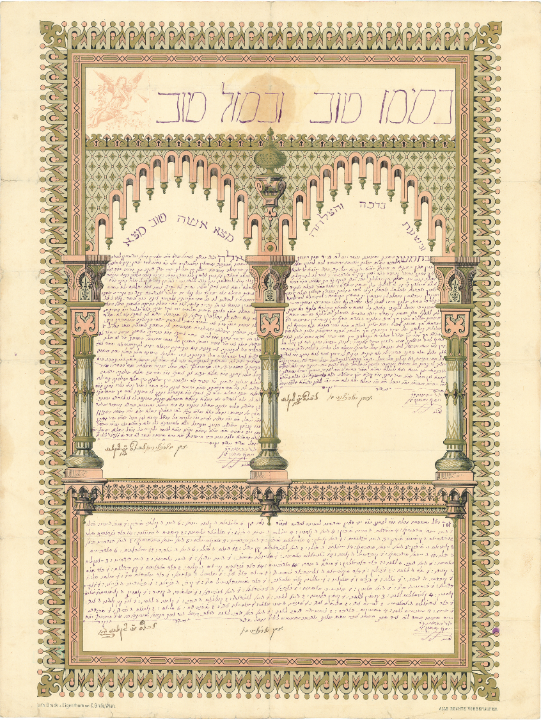 Sarajevo, 1894.

mladoženja je Jichak Jekutiel Carfati
mlada je Rivka Altarac, kći Rafaela Avrama Altaraca
štamparija Druck u Eigenthum von C. Grefe, Wien, 49,5x33,8  cm
poklon Ratka Altaraca (Beograd)
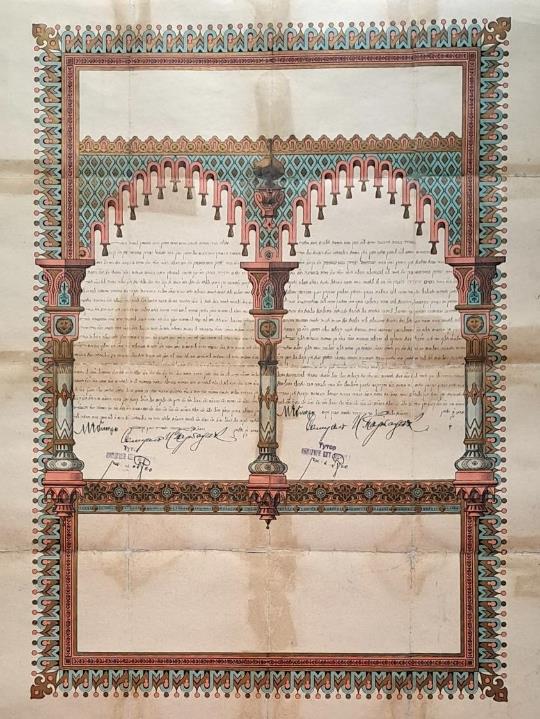 Beograd, 1935.

mladoženja je Samuilo Tajtacaković 
mlada je Buena-Bojana Koen  
65x55,5 cm
poklon Regine Tajtacaković, ćerke Samuila i Buene, 2024.
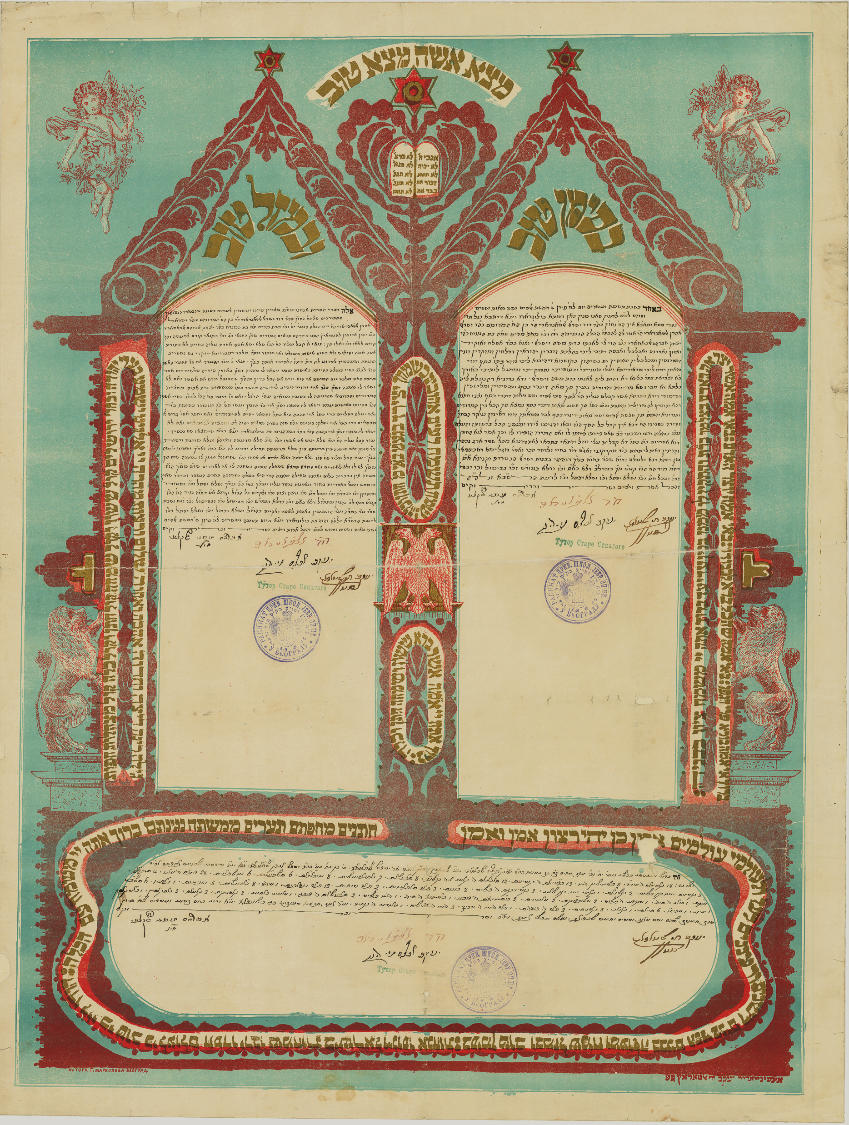 Beograd, 1905.

mladoženja je Jisrael Alfandari
mlada je Mirjam Albahari 
68x51,5 cm
autor Jakov Haj Altarac (Ham Buhor)
radionica Petra Markovića
poklon Davida Albaharija, 1982.
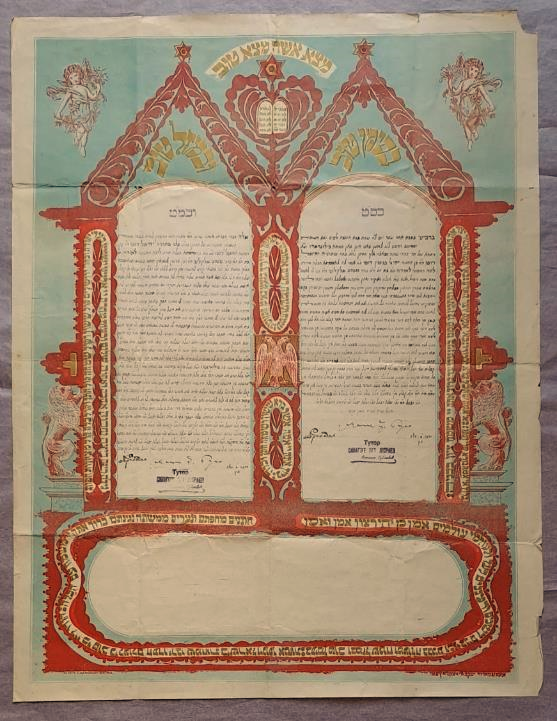 Beograd, 1925.

mladoženja je Matatja Ruso
mlada je Laura Alkalaj 
67x52 cm
autor Jakov Haj Altarac (Ham Buhor)
radionica Petra Markovića
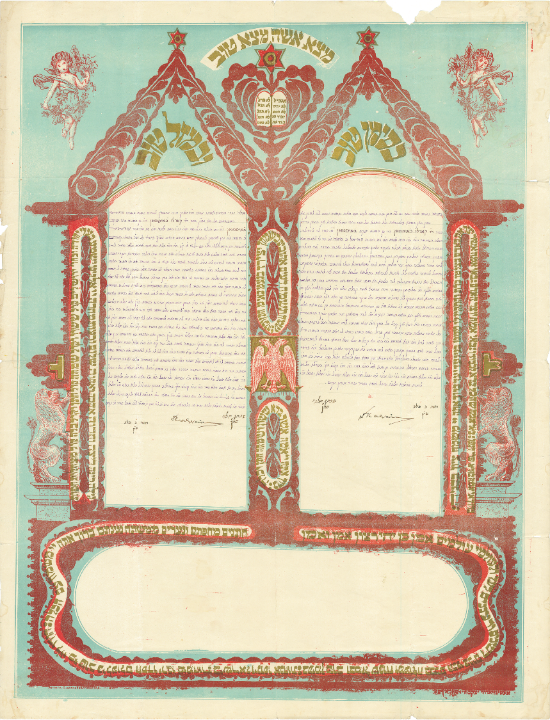 Beograd, 1927.

mladoženja je dr. Karlo Vajsman 
mlada je Luna Mošić 
68x51 cm
autor Jakov Haj Altarac (Ham Buhor)
radionica Petra Markovića
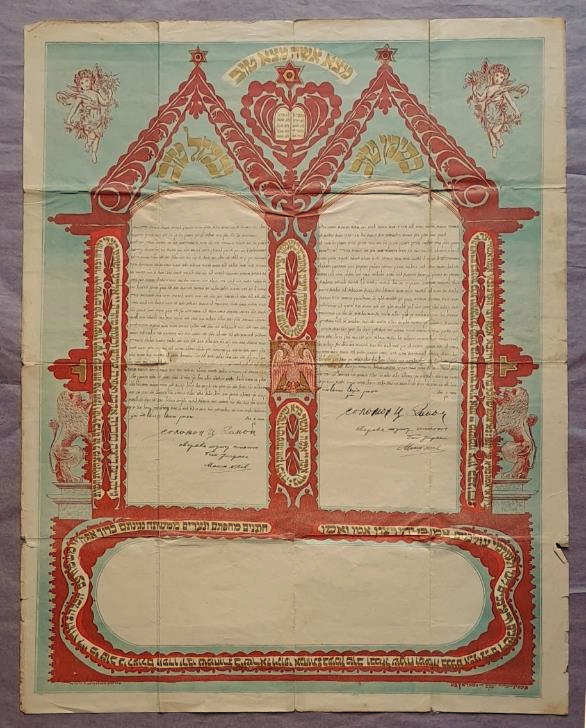 Beograd, 1929.

mladoženja je Solomon Danon
mlada je Beatris Rahmilović  
67x52 cm
autor Jakov Haj Altarac (Ham Buhor)
radionica Petra Markovića
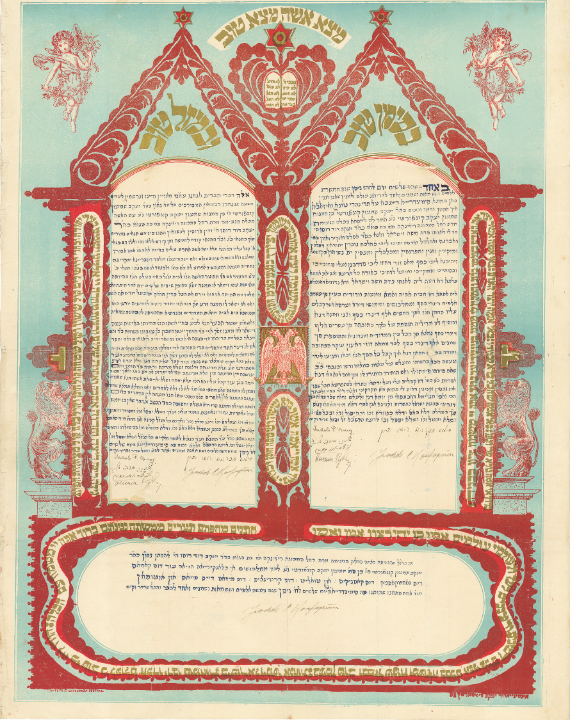 Smederevo, 1929.

mladoženja je Jakov Šimon Konforti, sin Šimona Jakova Konfortija
mlada je Rahel-Regina Ruso, ćerka Ruso Jakova
67x51,5 cm
autor Jakov Haj Altarac (Ham Buhor)
radionica Petra Markovića
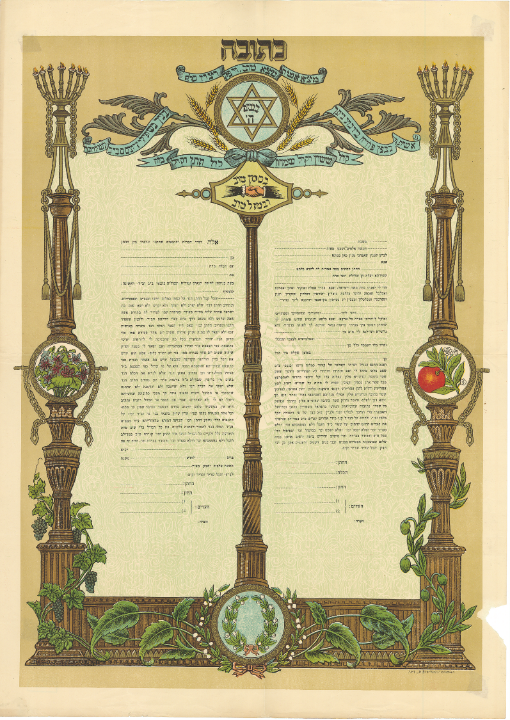 Sofija, 20. vek

hromolitografija, 63,5x43 cm
blanko obrazac, radionica „Izgrev“
ŠTAMPANE obrasci bez dekoracije
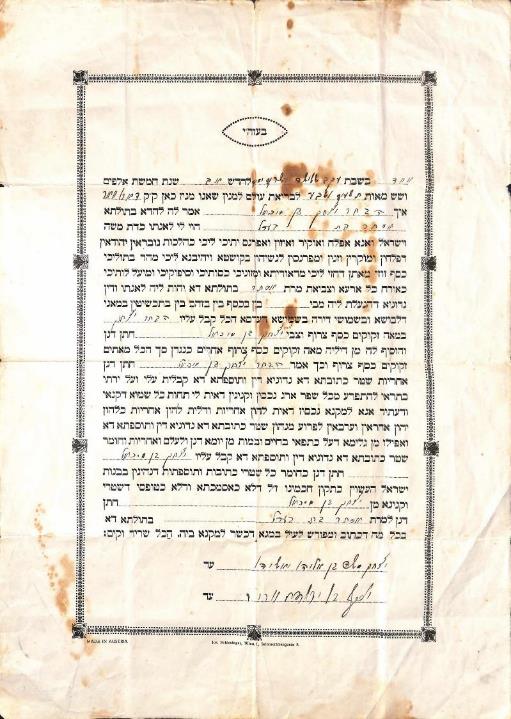 mastilo na hartiji, 42x30 cm
štamparija Josifa Šlezingera, Beč
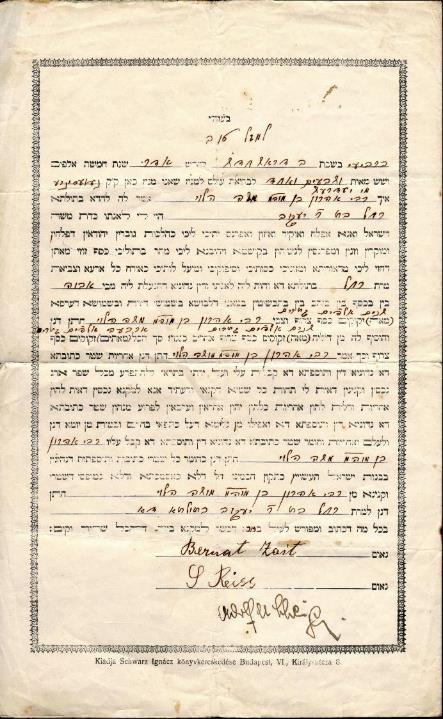 mastilo na hartiji, 34x21 cm
štamparija Josifa Šlezingera, Budimpešta
svedoci Bernat Zait i Reiss
SRODNI DOKUMENTI
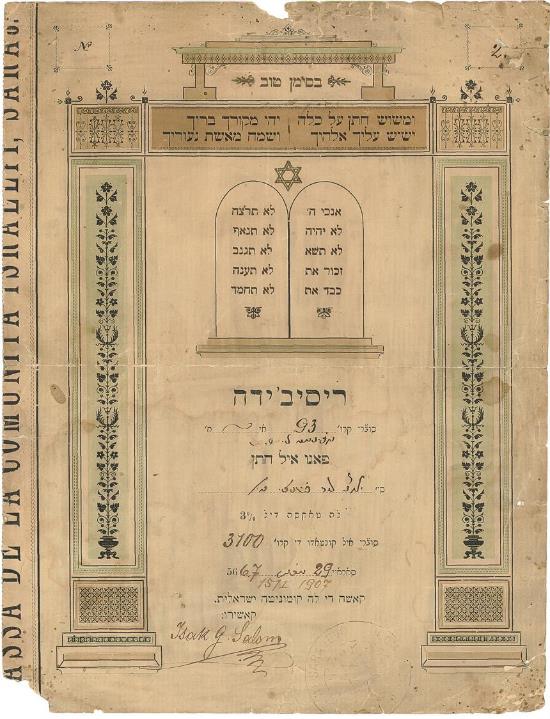 Sarajevo, 1907. – potvrda
potvrda da je gospodin Finci, mladoženja, platio taksu za venčanje
papir, 27x21 cm
poklon JO Zenica
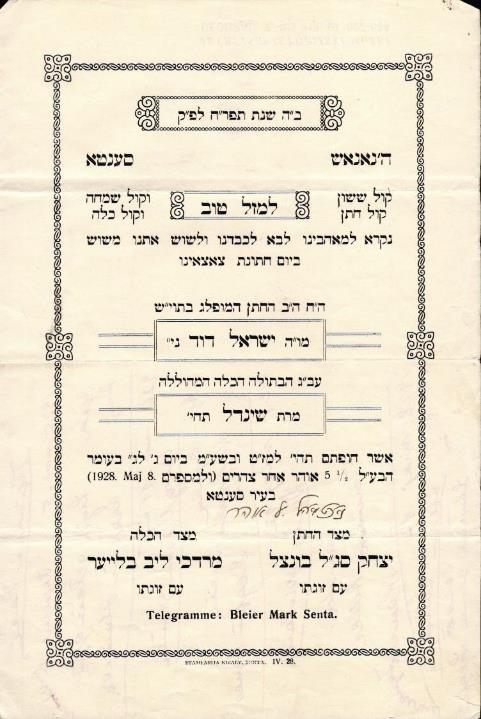 Senta, 1928. 
- pozivnica na venčanje

mladoženja je Jisrael David Bunci
mlada je Šindl Blajer 
štampa na hartiji, 23,5x 15,5cm
štamparija „Kiraly“, Senta
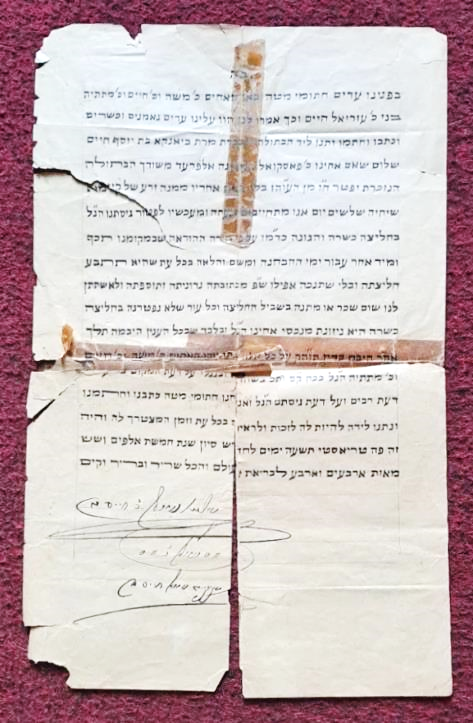 Get Halica

poklon Samuela Elazara (Sarajevo), 1976.
Predavanje za zoom Šabat pripredila Barbara Panić, kustos Jevrejskog istorijskog muzejaavgust, 2024.Za korišćenje ili preuzimanje sadržaja sa prezentacije potrebna je saglasnost Jevrejskog istorijskog muzeja, Beograd